Stansbury service agency business meeting
August 23, 2023
Order of Business
Call to Order  
Roll Call
Pledge of Allegiance
Sheriff Report
Fire Chief Report
Open Forum for Public
Staff Updates and Reports
General Manager Update
Action Items
2023.08.01 A
Board review and possible approval of June 14, 2023 Work Meeting Minutes
2023.08.02 A
Board review and possible approval of July 12, 2023 Work Meeting Minutes 
 2023.08.03 A
Board review and possible approval of July 26, 2023 Business Meeting Minutes
2023.08.04 A
Board Discussion on Conference Room Rate
Public Comment on Conference Room Rate
Board review and possible approval of Conference Room Rate
2023.08.05 Presentation of “A Light to Remember”		
Board Member Reports and Discussion Items
Board Member Reports and Concerns
Adjourn
Closed Session to discuss personnel, pending or threatened litigation, or property acquisition (as needed)
Agenda
General Manager Updates
2023 Capital Projects
Impact fee Projects
Once the seam was popped, it didn’t leave enough room for a proper back-out for the last vehicle (as per the red vehicle shown).  There was concern about the lack of a barrier to keep vehicles off the new grass.  If we a 6’ slab with weeps and curbing is added, it would take care of both a back-out and a barrier to vehicles.  A three-foot-wide gap could also be installed at the east end to accommodate wheelchair access to the lawn.  This item can be added to the loading zone bid-out.
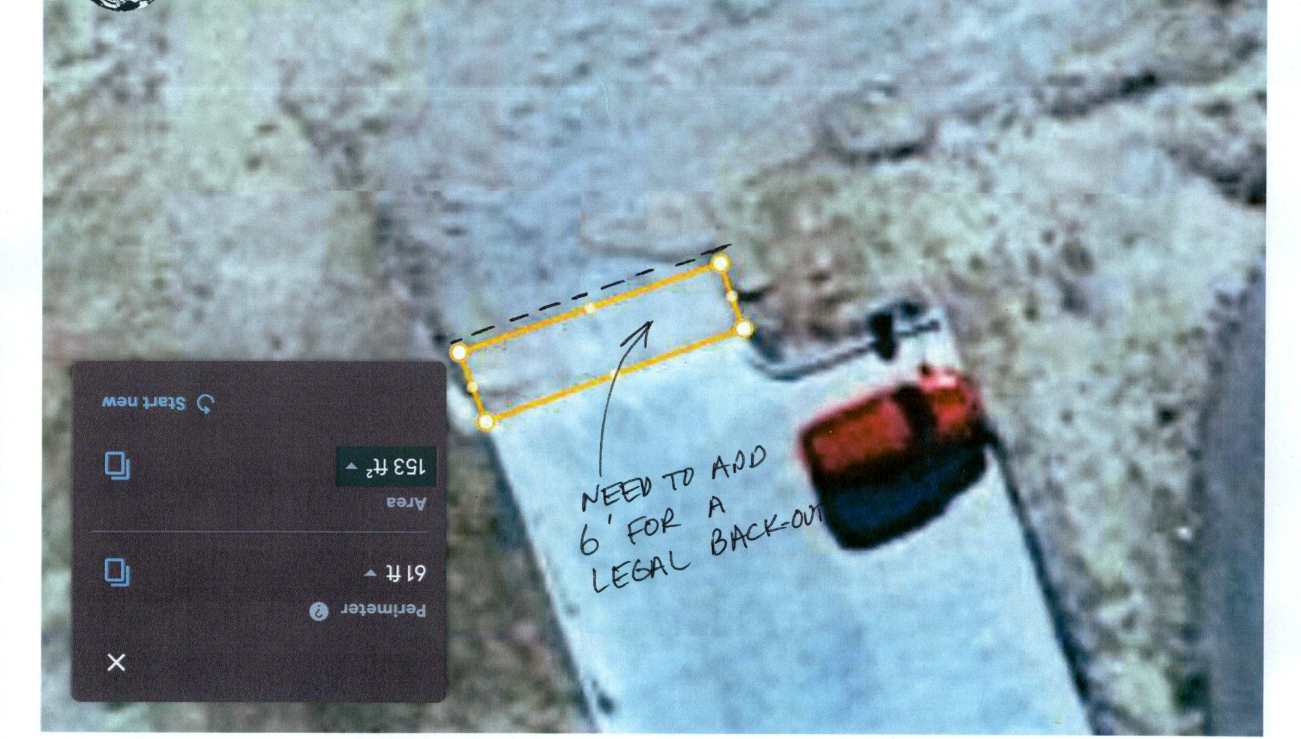 Bathroom and Handicap Ramp Location at Amphitheatre
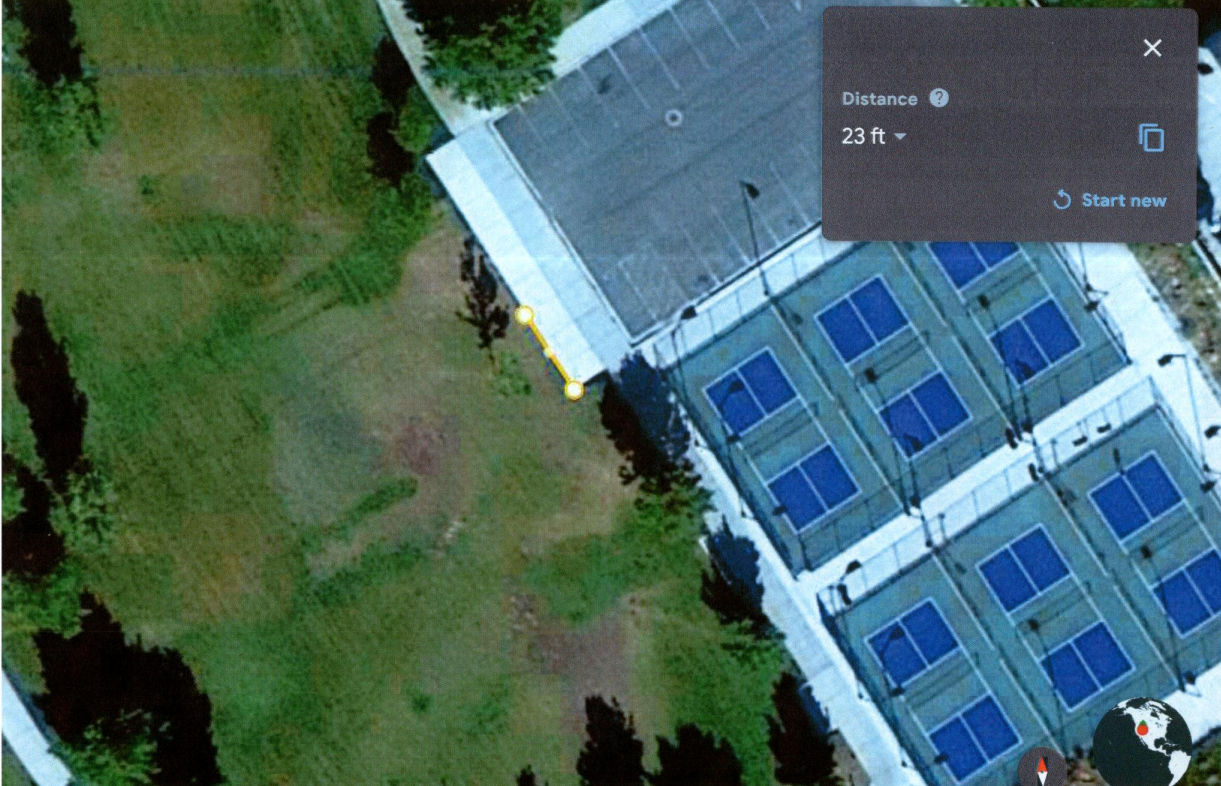 Location of Bathroom at Porter Way Park
Impact Fees Projects (Cont’d)
Shoreline Improvements
Combination of Grants and Internal Match
$116K Grant 60/40 Match with DWR
$16 K Tooele Co. Grant (can be used to offset DWR Match Requirement)
Split Into 2 Phases
Phase I Swimming platforms, Fishing Dock in Clubhouse Area and Delgada Park Shoreline
Dock Swimming Platform Has Been Delivered 
Phase II Clubhouse Shoreline Work to Support Swimming Area
Stansbury Days/Tunnel Project
Stansbury Days Was a Success
Final Costs Will Be Presented at the Work Meeting
Parking and Congestion in Clubhouse Area an Issue
First Legal Stansbury Days Ever
Tunnel Vision
90% Complete
Need To Add Link 
Seal Tunnel
Final Costs Presented Next Week
FINANCIALS
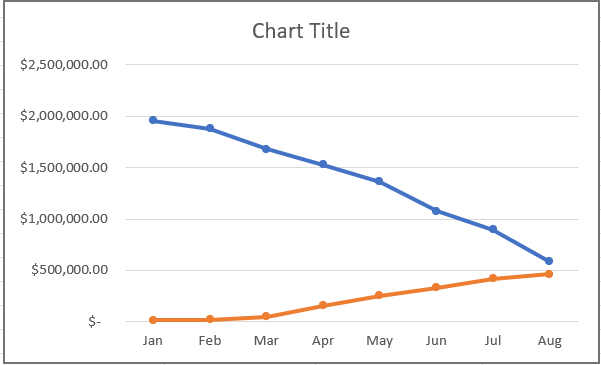 Management Meetings
Coordination with County
Met with Jared Hamner and Andy Welch (County Manager)
Key issues:
Library
Support for Lake Enforcement
Coordination with County Entities	
Understood Budget Issues and Shortfall
Lake Discussion with Brent Rose (Initiated By Trent Ladle Survey)
Lake Has Always Been Public
If Lake Were Restricted, How Do You Enforce It?
BOARD OPERATION PROCESS
Capital Projects Committee
James Hanzelka
John Wright
Randall Hinton
Brett Palmer
Project Design Parameters
Policy Committee
Cassandra Arnell
James Hanzelka
John Wright
    Policy, Manual Config Control
Finance Committee
Ammon Jacobsmeyer
Maria Sweeten
    Budgeting
    Fiscal Control
Board Work Meeting
Board Review and Comment
Board Business Meeting
Public Comment, Final Approval
Approval of Minutes
Conference room rates
Proposed Conference Room Rates
A Light to Remember	Presented by Matt Huntington
Board Members Reports and Concerns
Meeting Adjourned
Closed session to discuss personnel, pending or threatened litigation, or property acquisition (as needed)